Сетевое взаимодействие университетов2 семестр 2020 – 2021 учебного годаЛичный кабинет сетевого партнёра
Москва, 2020
Дирекция по онлайн-обучению
КРАТКАЯ СХЕМА СЕТЕВОГО ВЗАИМОДЕЙСТВИЯ
Дирекция по онлайн-обучению
СЕТЕВОЙ ДОГОВОР
2020 г.
Заключенные договоры продолжают действовать
2021 г.
Сетевой договор
Договор на оказание образовательных услуг
Дирекция по онлайн-обучению
ФУНКЦИОНАЛ УЧАСТНИКОВ СЕТЕВОГО ПАРТНЕРСТВА
Вуз-партнер
Назначает координатора проекта, оперативно решающего все вопросы взаимодействия с НИУ ВШЭ в рамках договора
Предоставляет списки студентов и дисциплин в согласованном формате для подключения
Мониторит активность и успеваемость студентов
Заранее согласовывает даты проведения итогового экзамена и координирует запись студентов на экзамен с прокторингом
НИУ ВШЭ
Предоставляет представителю доступ к демо-версии курса для предварительного  знакомства
Записывает студентов на платформу/курс, обеспечивает сопровождение курса  ассистентами, предоставляет информацию об успеваемости/пропусках  тестирования студентами
Обеспечивает проведение экзамена с идентификацией личности
Обеспечивает пересдачи и подготовку ведомостей и документов по договору
Дирекция по онлайн-обучению
ОНЛАЙН-КУРС НИУ ВШЭ НА ПЛАТФОРМАХ
Онлайн-курс состоит из видеолекций и контрольных  заданий;
Раз в неделю на странице курса открываются новые темы,  доступные для изучения;
Видеолекции можно просматривать в любое удобное время;
Каждая тема заканчивается выполнением контрольных заданий. Срок выполнения контрольных заданий строго ограничен. Все дедлайны – по московскому времени;
Выполнение контрольных заданий идет в зачет оценки текущего контроля, влияет на допуск студентов к экзамену;
Формула итоговой оценки: 0,6 * Отесты + 0,4 * Оэкзамен
Формула оценки за тесты: (Отест1 + Отест2 + … + ОтестN) / N
Видеолекции НИУ ВШЭ сопровождаются презентациями, включающими: визуальные материалы, графики, схемы, фрагменты текстов и т.д.
Авторизация на платформе
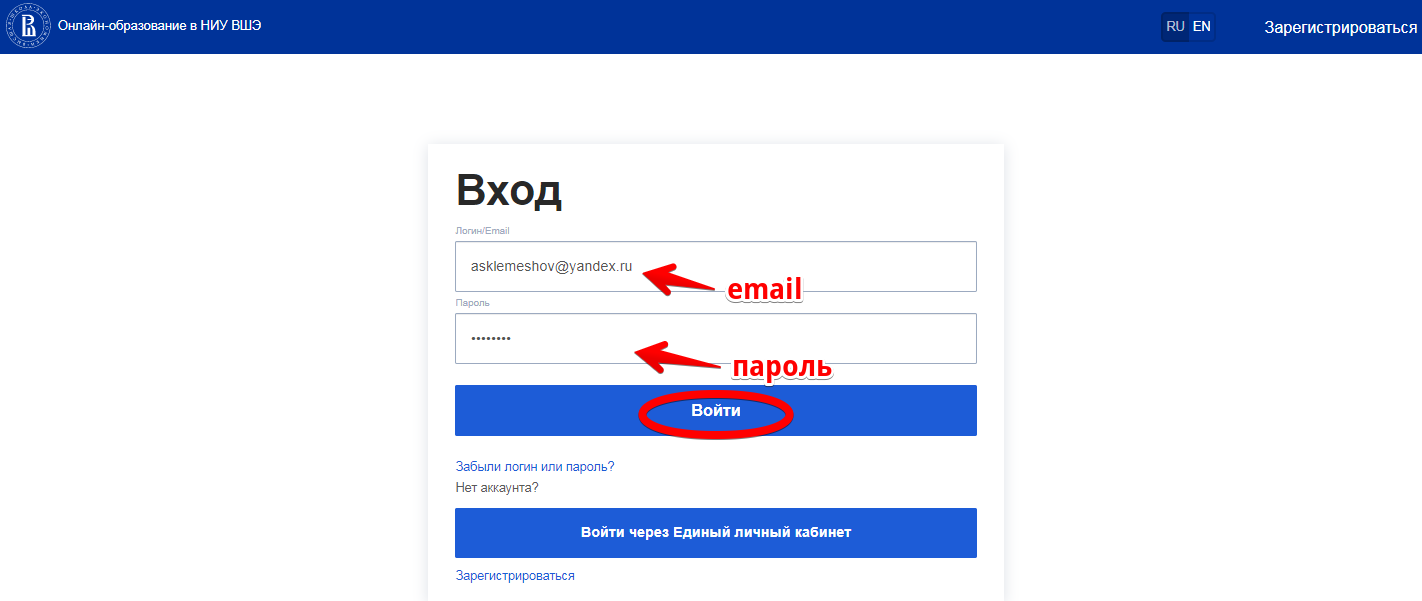 1. НИУ ВШЭ создаёт аккаунты для кураторов договоров и заводит их в ЛК как менеджеров вузов (менеджеры НИУ ВШЭ сообщают логин и пароль аккаунта куратору договора).
2. Укажите адрес электронной почты
3. Укажите пароль
4. Нажмите кнопку «Войти»
5. Если Вы не помните пароль, нажмите на ссылку «Забыли логин или пароль?»
Вход в личный кабинет
Нажмите на кнопку «Личный кабинет сетевого партнера», чтобы войти в личный кабинет ВУЗа-партнера
Список студентов
Необходимо загрузить в систему список студентов, используя шаблон файла .csv.
Скачайте шаблон, нажав на ссылку «Скачать шаблон для загрузки студентов»


Загрузите список студентов, нажав на иконку «Добавить список студентов»
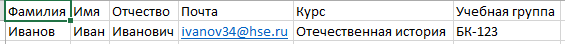 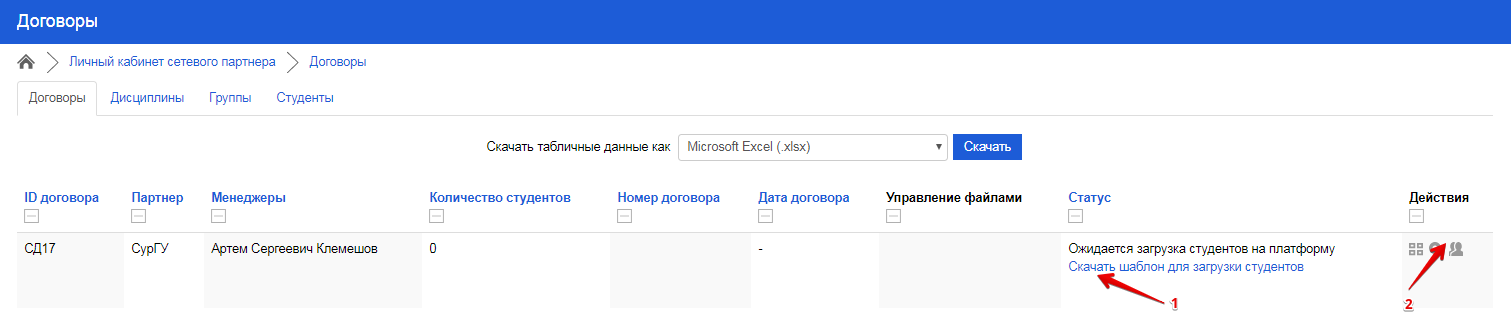 Список студентов
Нажмите на иконку загрузки файла
Выберите файл на локальном компьютере
Нажмите на кнопку «Загрузить этот файл»
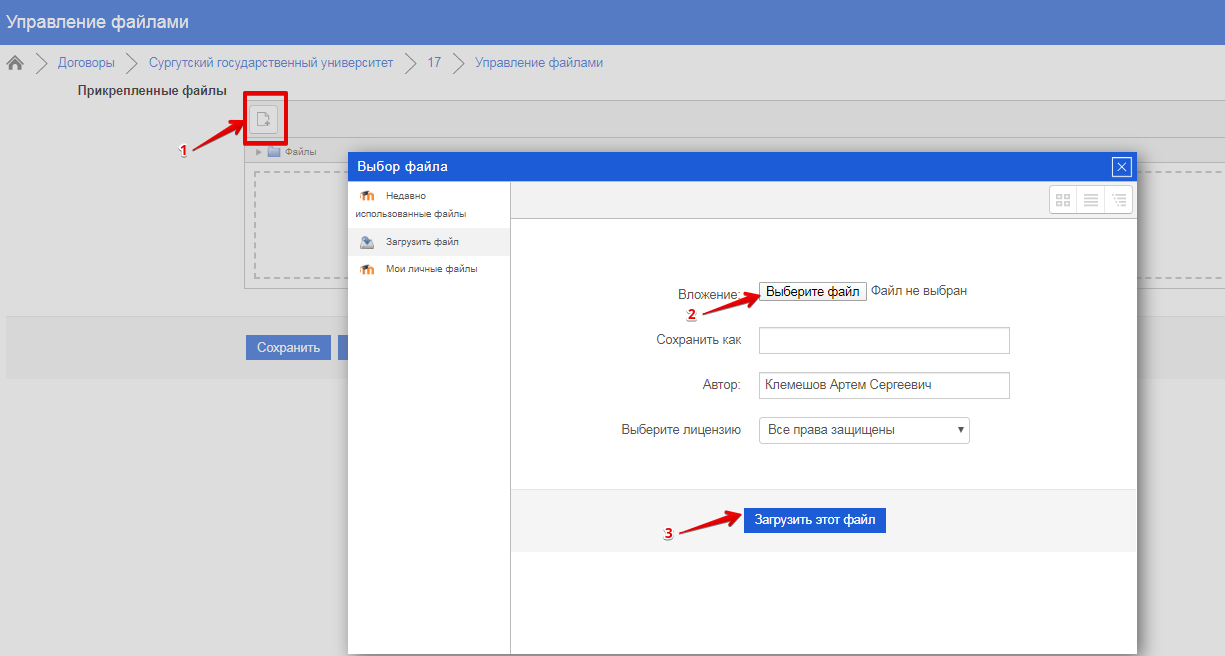 Список студентов
Файл со списком студентов загружен. Подтвердите загрузку, нажав кнопку «Сохранить»
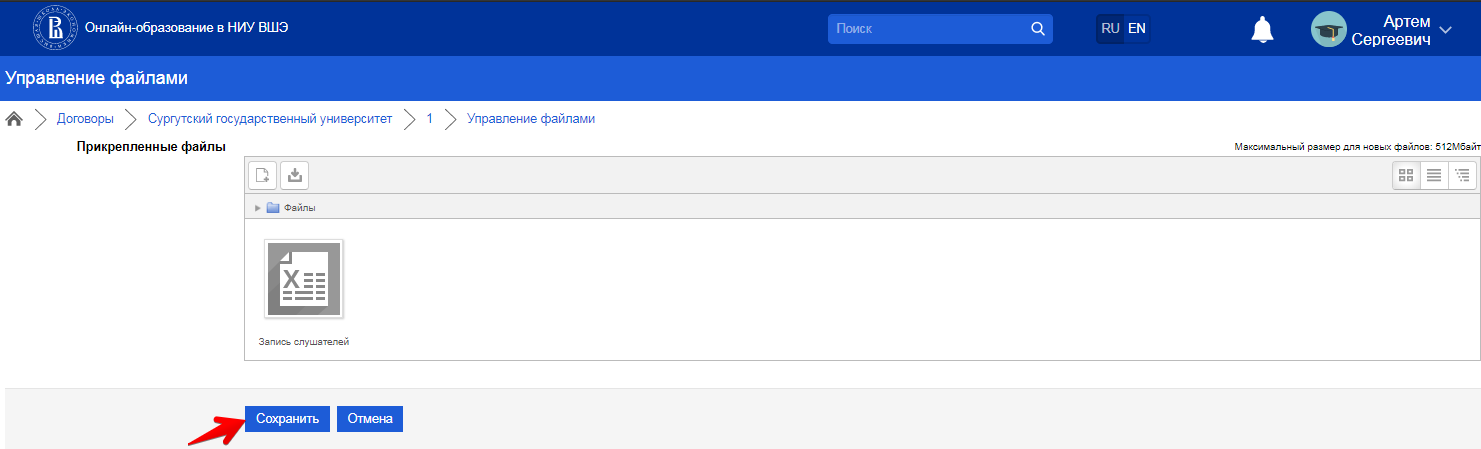 Обучение по договору
Документ теперь отображается в колонке «Управление файлами».
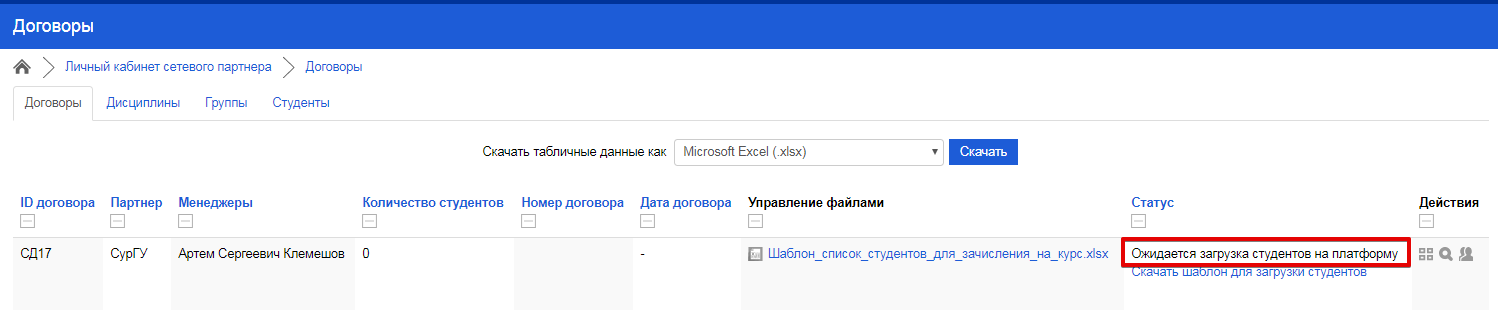 Менеджер НИУ ВШЭ загружает список студентов на платформу обучения и зачисляет студентов на курсы.
Статус меняется на «Студенты добавлены», договору присваивается статус «В работе».
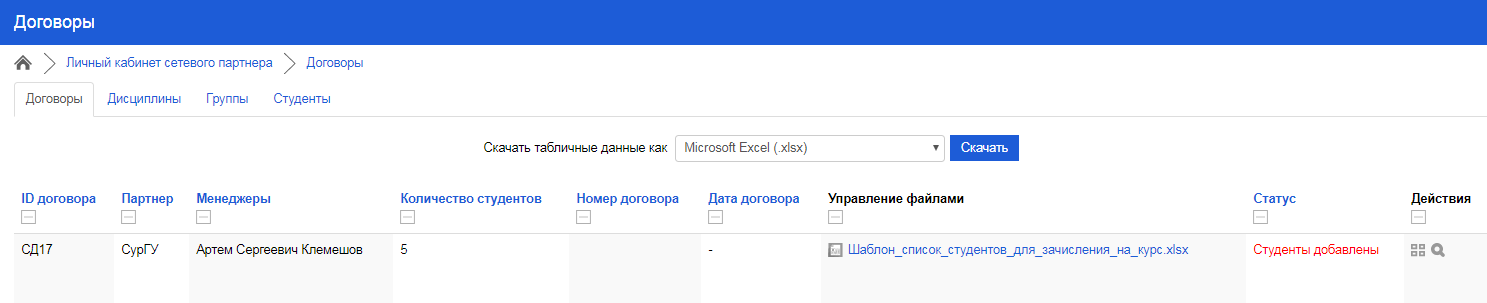 Обучение по договору
На вкладке Дисциплины отображаются названия курсов, период обучения и количество зачисленных студентов
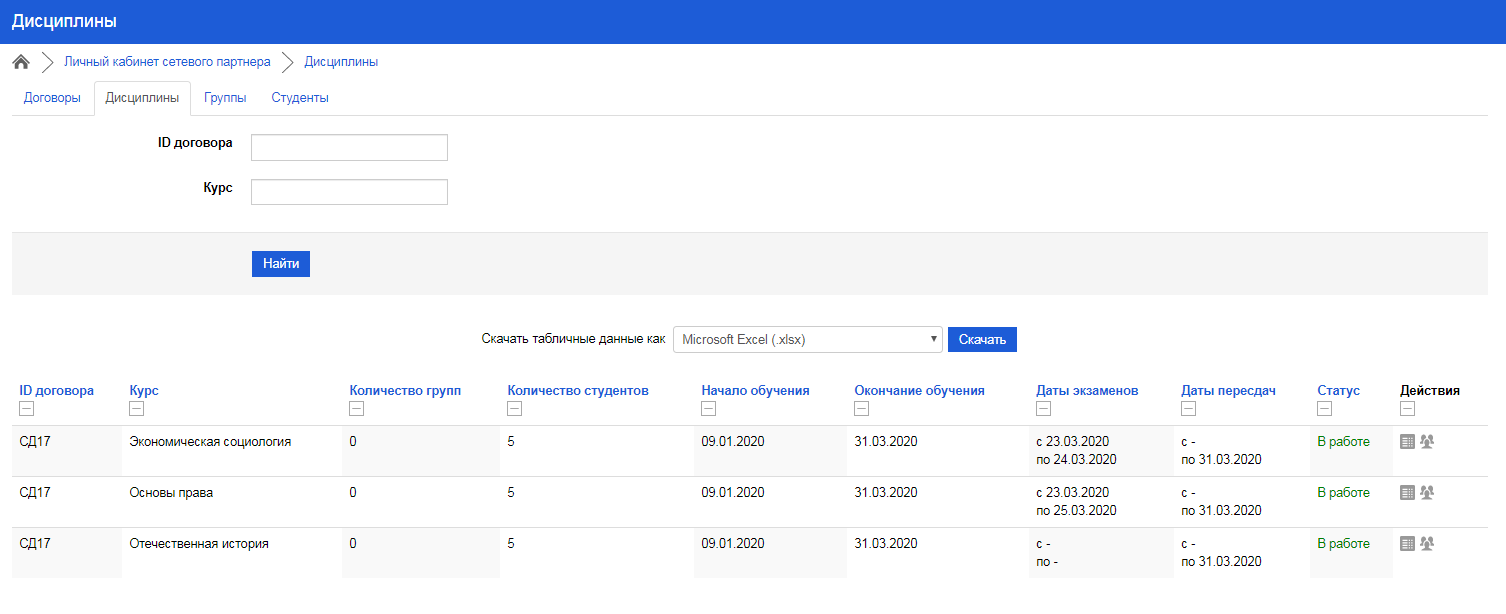 Обучение по договору
В колонке «Действия» размещены 2 функциональные кнопки: 
Скачать отчёт об успеваемости 
Добавление групп
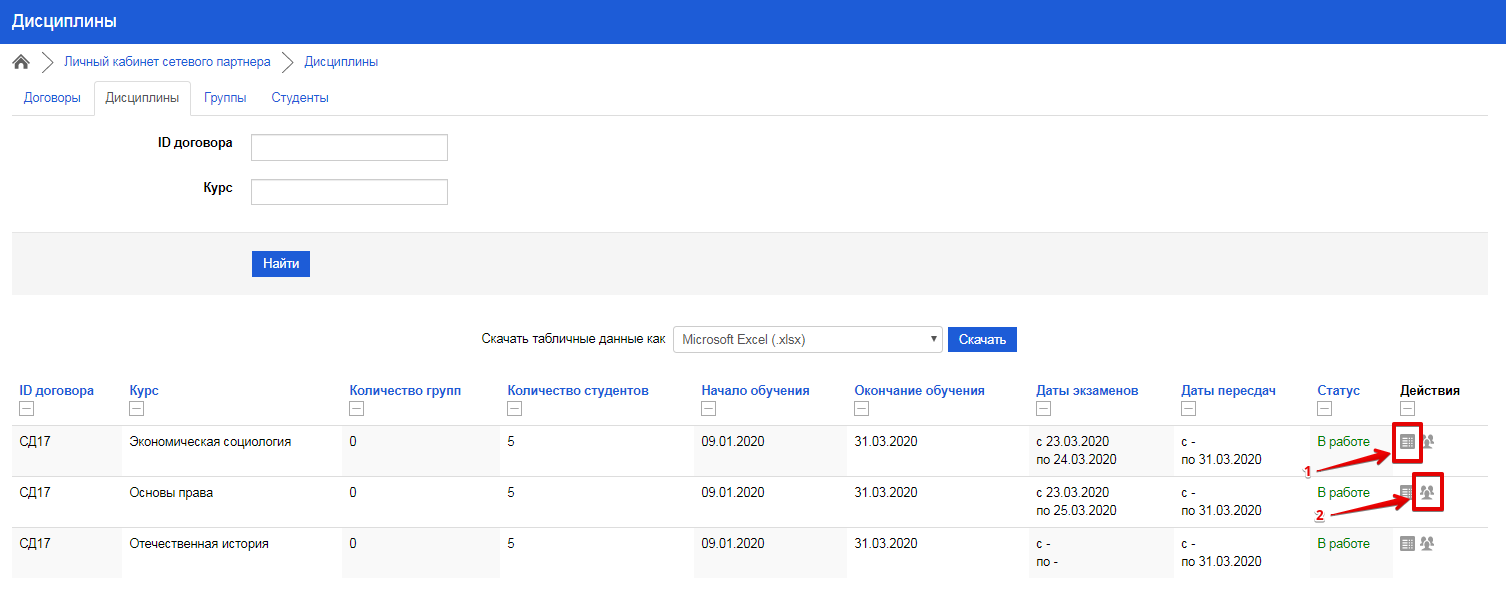 Обучение по договору
Параметры группы: 
Формат обучения (дистанционный или смешанный)
Статус учебной дисциплины в УП вуза (обязательная / по выбору / факультатив) 
Даты начала и окончания обучения группы
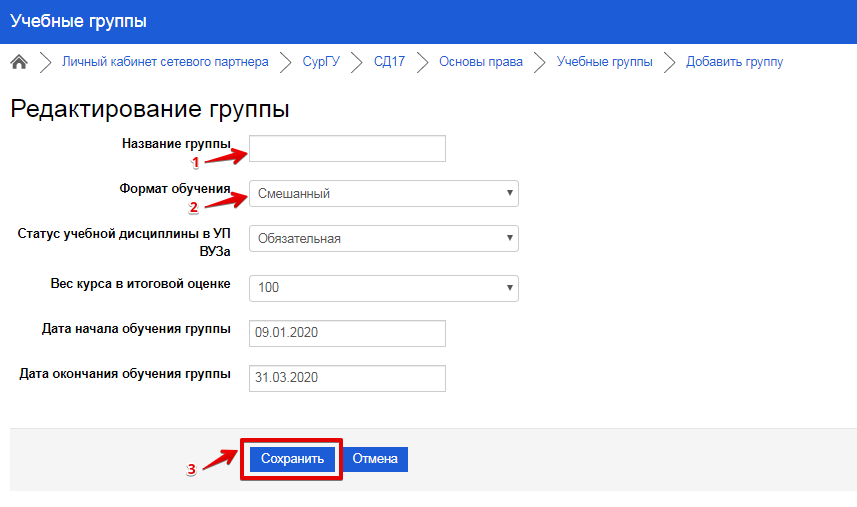 Обучение по договору
На вкладке «Группы» Вы видите учебные группы. 
Доступные действия по группе – скачать отчет об успеваемости.
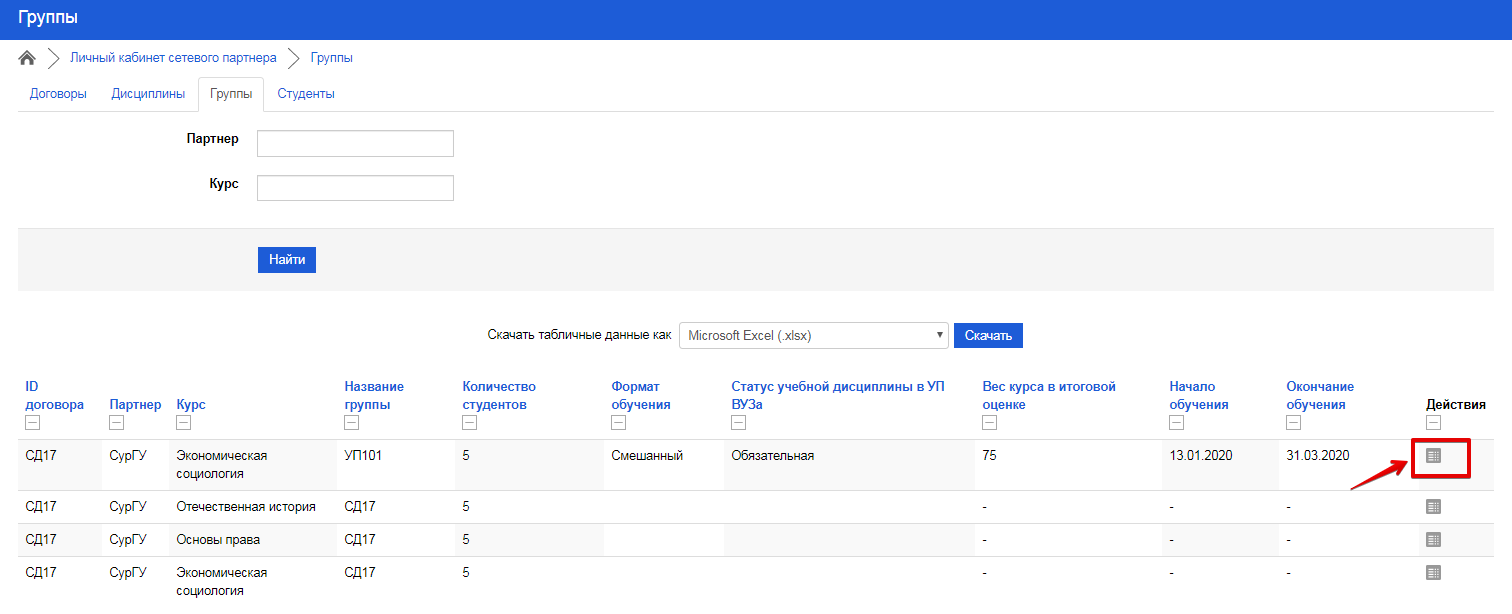 Обучение по договору
Пример отчета об успеваемости. 
В отчет включены данные по договору, список студентов учебной группы, результаты прохождения тестов, итоговый балл и статус допуска к итоговому экзамену. 
Данные об успеваемости попадают в отчет в режиме реального времени, на момент формирования отчета.
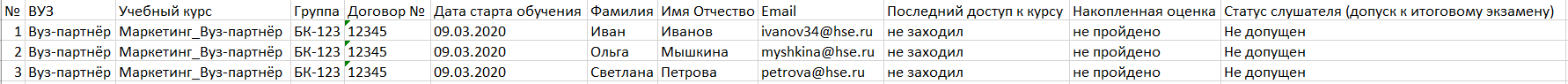 Обучение по договору
На вкладке Студенты отображаются данные по студентам группы
В колонке «Действия» доступна статистика по успеваемости студентов. Нажав на иконку, можно скачать отчет об успеваемости по каждому студенту.
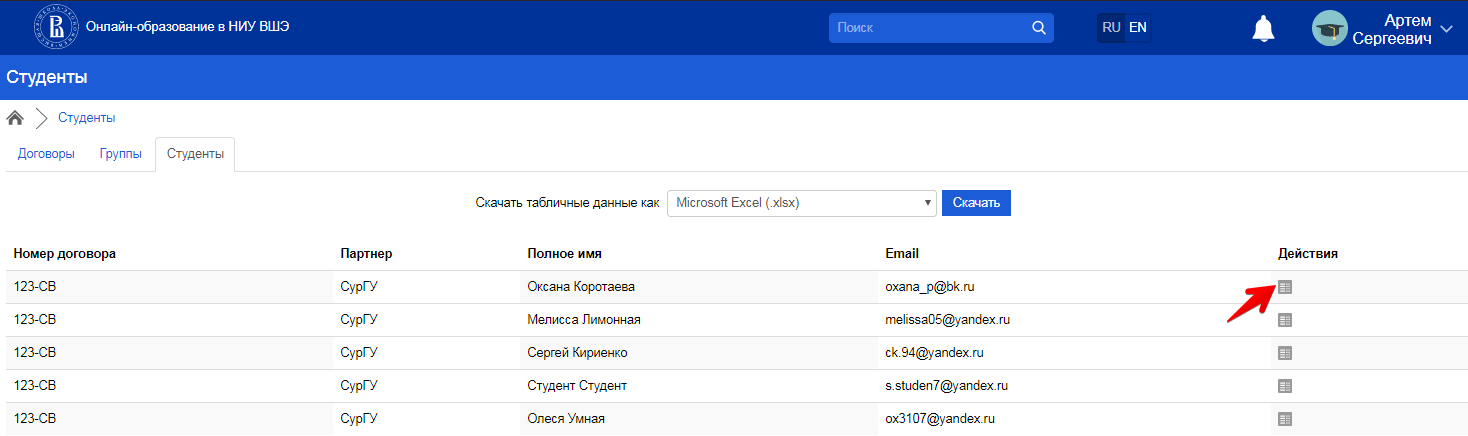 Документы по договору
Менеджер НИУ ВШЭ загружает документы по договору в систему. На вкладке Договоры в колонке «Управление файлами» отображаются все документы, доступные для скачивания.
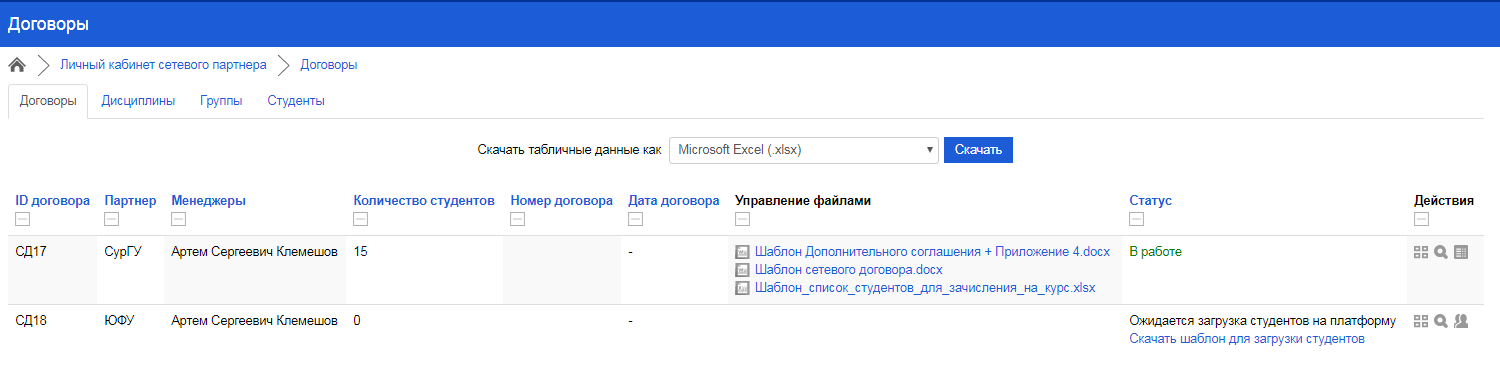 Дирекция по онлайн-обучению
ОБУЧЕНИЕ СТУДЕНТОВ
За 3 рабочих дня до старта курса:
Приветственная рассылка студентам (с описанием всех процессов подключения, обучения);
Приглашение на платформу (письмо о создании учетной записи);
Подключение к курсам;
Паспорт курса – файл на курсе с основной информацией о нём

Еженедельно:
Рассылки о новых неделях/темах курса (информация об открытии новых материалов и проведении контрольных мероприятий);
Возможность задать вопрос на форуме;
Экзамен/ пересдачи;
Сертификаты; инструкции (письменные, видео);
Отдельная почта для сетевых студентов: uninet@hse.ru
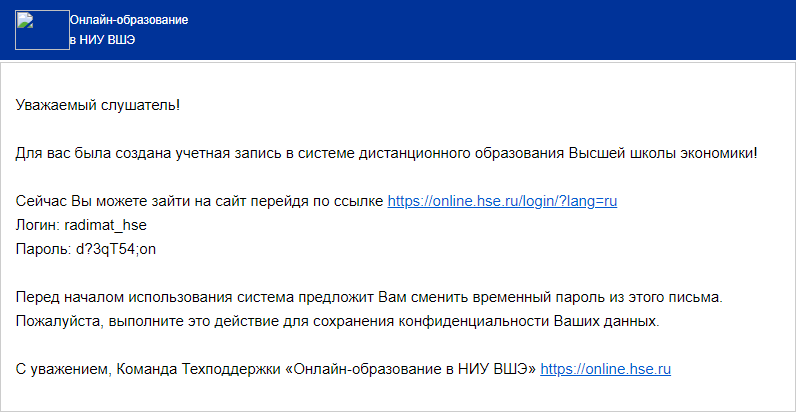 Дирекция по онлайн-обучению
ССЫЛКИ, КОНТАКТЫ
Сетевое взаимодействие университетов: uninet@hse.ru
Страница Дирекции по онлайн обучению: https://elearning.hse.ru/network_interaction/
 
Координаторы 
Гусева Елена eguseva@hse.ru  +7(495) 772-9590 *15063; 8-915-218-88-08
Кириенко Сергей skirienko@hse.ru +7(495) 772-9590 *12648
www.hse.ru
Телефон.: +7(495) 772-9590